花蓮縣速食選擇原因調查─以麥當勞與肯德基為例
組員:王暄硯
        李靜茹         
                         陳昱安 
        尤芳晴
指導老師：朱惟庸
研究動機
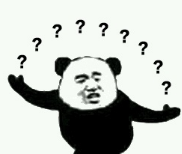 花蓮市周邊有四家麥當勞，肯德基只有一家，以運貨成本來看，麥當勞運一車可補四家，肯德基運一車只能補一家，肯德基成本高。
肯德基開在麥當勞旁邊，有競爭壓力。
我們都是吃麥當勞長大的，不會主動去肯德基。
奇怪，肯德基是怎麼活下來的？
研究動機
從肯德基與麥當勞的競爭研究，希望學到簡單的市場分析技術。
找到花蓮縣民光顧速食店的喜好偏向，給其他有志於在花蓮營業的速食餐廳業者參考。
若有具體的研究結果，希望擴大研究的範圍到其他類型的飲食店，提升在地商店的存活率。
研究流程
與老師討論後，我們決定流程如下圖
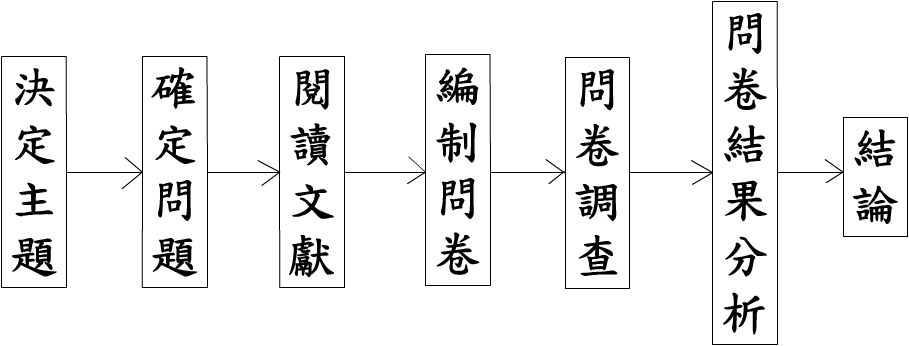 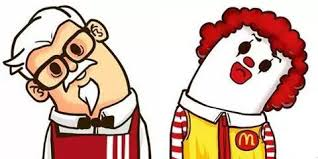 研究架構
參考相關文獻後，我們決定研究架構如下圖
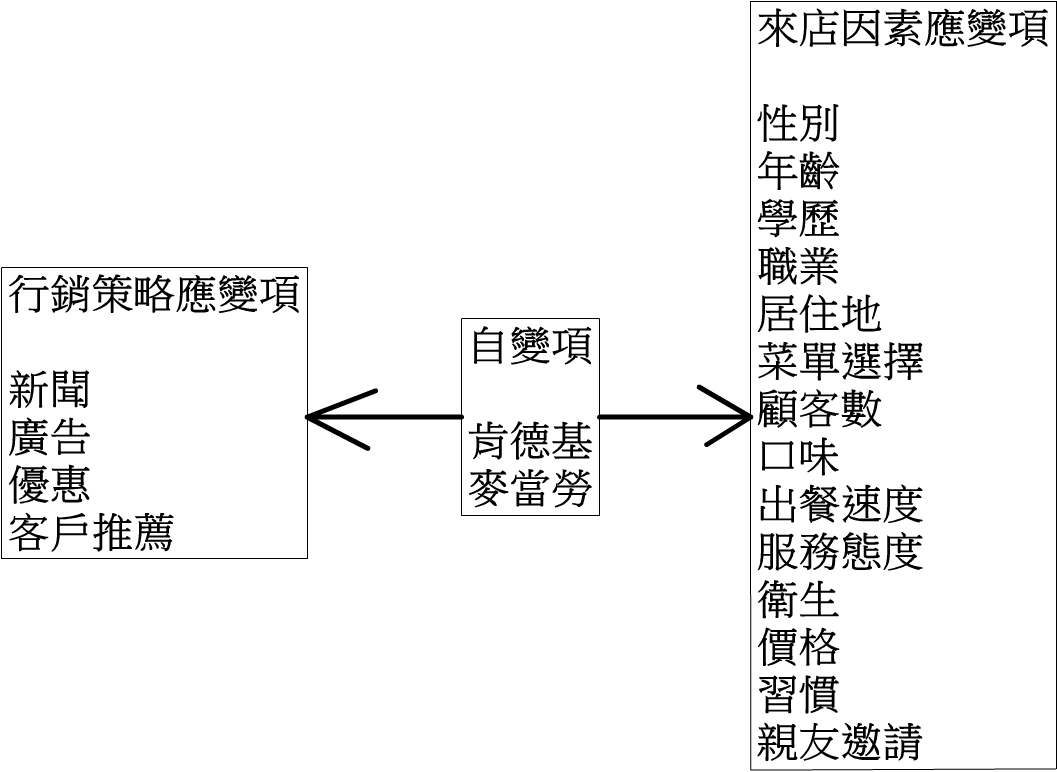 研究目的
研究顧客光臨花蓮縣不同速食店的喜好條件差異。
研究顧客對於花蓮縣不同速食店的行銷策略喜好差異。
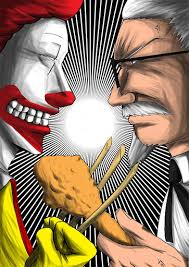 研究問題
顧客光臨花蓮縣不同速食店的喜好條件差異為何？
顧客對於花蓮縣不同速食店的行銷策略喜好差異為何？
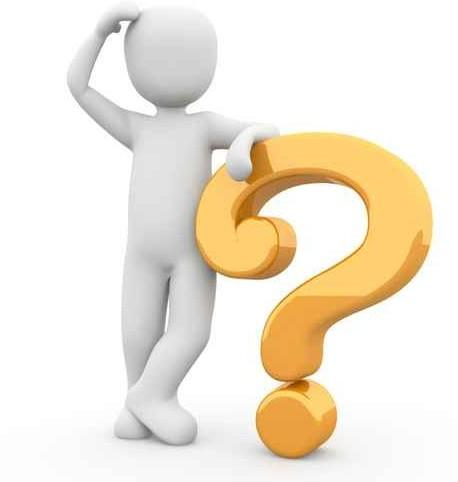 研究方法
採用問卷調查法，到花蓮市區比鄰的肯德基與麥當勞速食店，隨機邀請用餐顧客填寫問卷。
9月22日周日早上10點開始，到花蓮市中正路麥當勞與肯德基，以隨機取樣詢問方式，實施問卷調查。
回收問卷肯德基有效問卷58張，無效問卷2張，以及麥當勞有效問卷59張，無效問卷1張，合計117張有效問卷。
以EXCEL為工具，輸入並統計。
結論一、顧客光臨花蓮縣不同速食店的喜好條件有何差異？
年輕的女性，特別是高中生以下的顧客比較喜歡光臨麥當勞。
肯德基的顧客背景，偏向近花蓮市區、有穩定收入的中高齡消費群。
結論一、顧客光臨花蓮縣不同速食店的喜好條件有何差異？
根據背景資料調查結果，業者可以擬定不同的行銷策略，擴大自己的優勢。
例如：麥當勞可以持續研發年輕人喜愛的酷炫產品，而肯德基則可以多調查中高齡顧客的需求，開發新產品，而且價錢高一點沒關係。
結論一、顧客光臨花蓮縣不同速食店的喜好條件有何差異？
背景資料的顧客特性，可以協助速食業者思考，開拓新的客群。
例如肯德基可以思考是不是自己的品牌形象讓年輕人為之卻步？如果要降低商品平均價格，吸引年輕人前來消費，會不會引起老顧客反彈？而麥當勞則可以考慮推出有質感、價格稍高的套餐，擴大忠實顧客的年齡範圍。
結論一、顧客光臨花蓮縣不同速食店的喜好條件有何差異？
肯德基的顧客群之所以喜歡來消費，菜單選擇多、人少、好吃、衛生條件佳、因為親友要求的比例高。
肯德基應該繼續營造寧靜的優質用餐環境，如果要擴大營業，賣場的規模也必須要擴大。
要加強冷門時段的客源開拓，讓賣場看起來不要過度擁擠。
多推出在冷門時段招親友一起來消費的特惠活動，或是研發商業套餐、下午茶套餐等優惠組合。
結論一、顧客光臨花蓮縣不同速食店的喜好條件有何差異？
麥當勞的顧客群，具有認可服務態度好、以及習慣性。
麥當勞持續推出兒童優惠套餐的策略。
溫馨的廣告、對服務員的在職訓練，都是麥當勞趁勝追擊的有利點。
要麥當勞的賣場可以不擴大，但是員工的服務品質應該要持續要求。
增加薪資以留住優秀的服務人員。
結論二、顧客對於花蓮縣不同速食店的行銷策略喜好有何差異？
肯德基的顧客群，對於肯德基新聞、廣告的注意度都比較高，而且非常同意會注意優惠活動的比例也高。
肯德基如果要擴大類似背景的顧客群，應該要多花廣告費在推出新優惠活動上。
結論二、顧客對於花蓮縣不同速食店的行銷策略喜好有何差異？
麥當勞的顧客群，非常同意推薦麥當勞給他人的傾向高。
麥當勞可以持續從兒童下手，養成年輕但忠實的顧客群。
還可以多經營網路社群，形成良好的網路口碑。
研究限制
樣本數不足。
抽樣的時間只有一個假日的上、下午。
不自覺的尋找看起來會回答的人施測。
END
多謝聆聽